P
Hláska P
Jednoduchá slovíčka na hlásku P
Návrhy na činnosti:
Klikni na „amplionek“ a zopakuj. 
Opakuj slovíčka, vybarvuj, hraj pexeso (kartičky na pexeso si vytiskni a nastříhej).
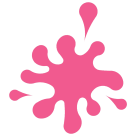 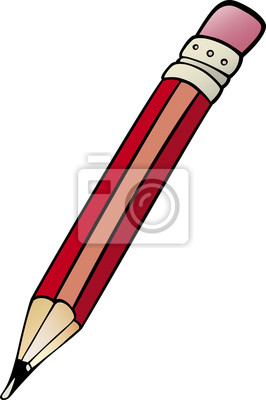 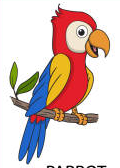 P
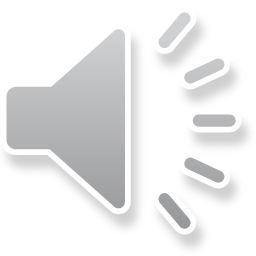 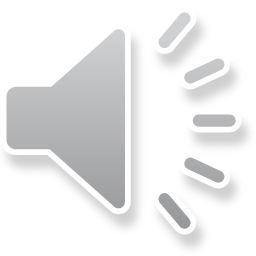 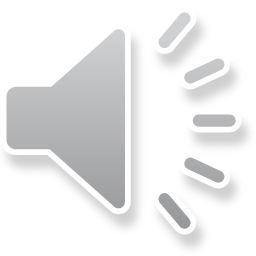 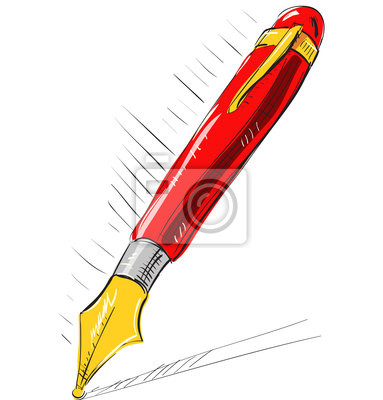 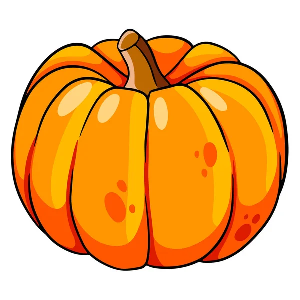 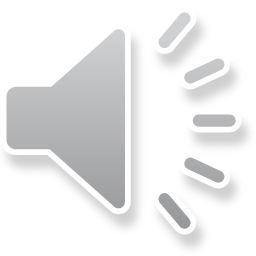 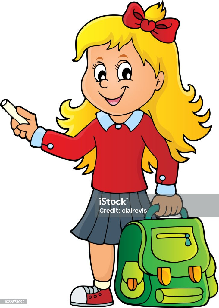 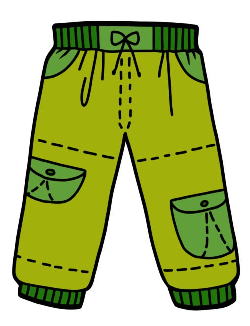 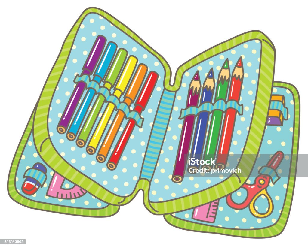 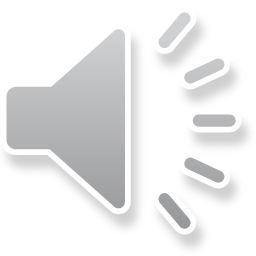 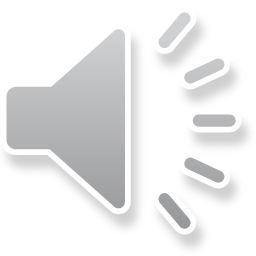 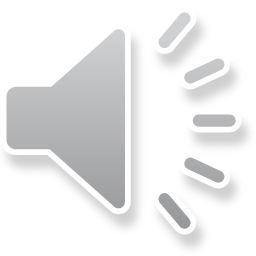 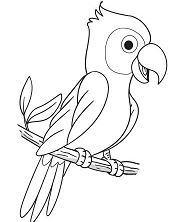 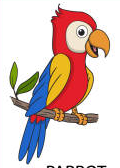 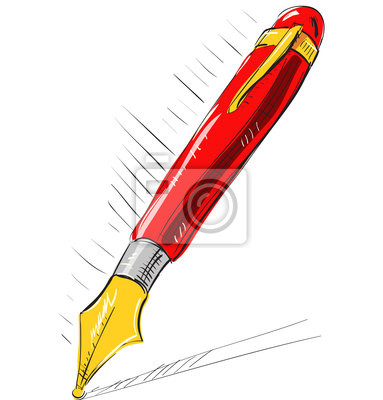 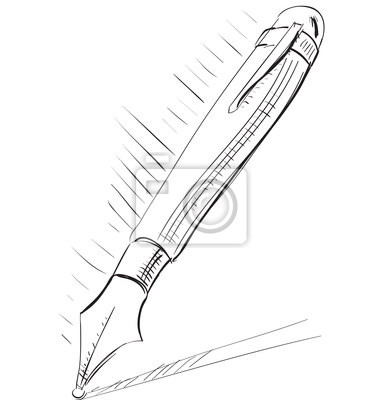 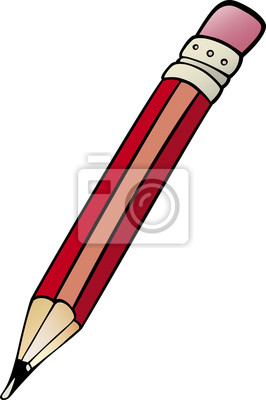 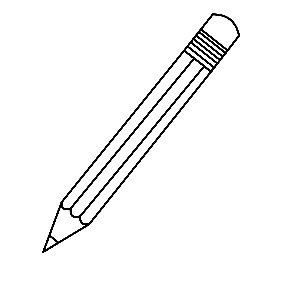 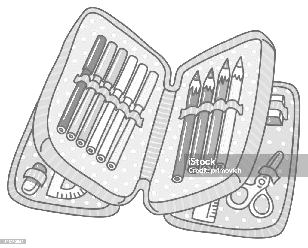 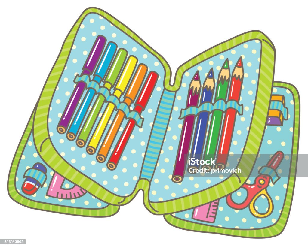 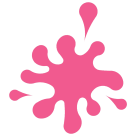 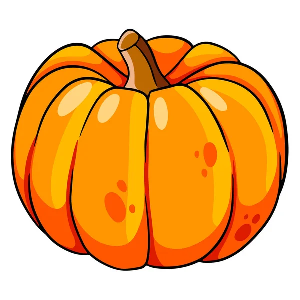 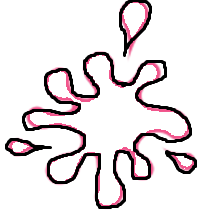 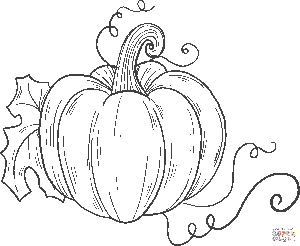 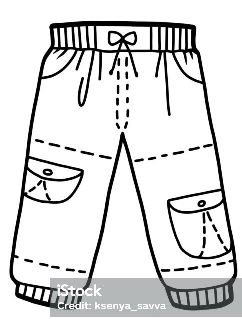 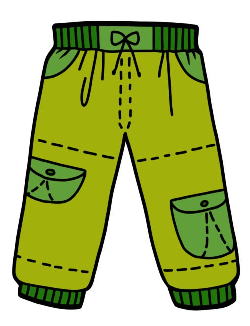 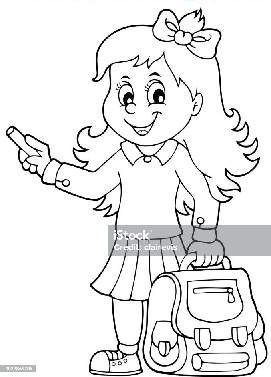 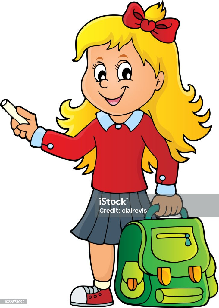